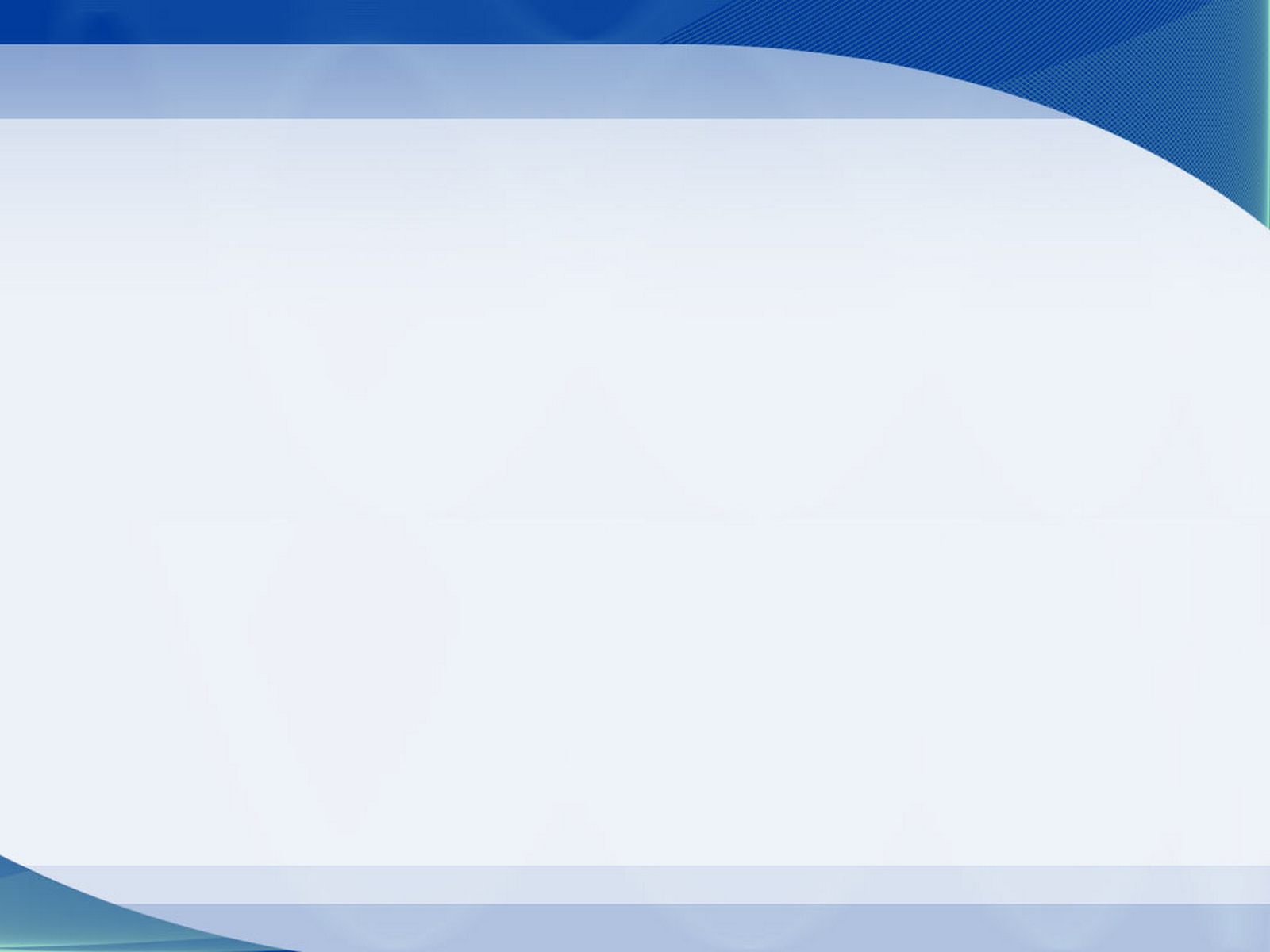 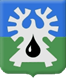 Анализ текущей ситуации, проблемы и перспективы развития субъектов малого и среднего предпринимательства на территории города Урай
2017 г
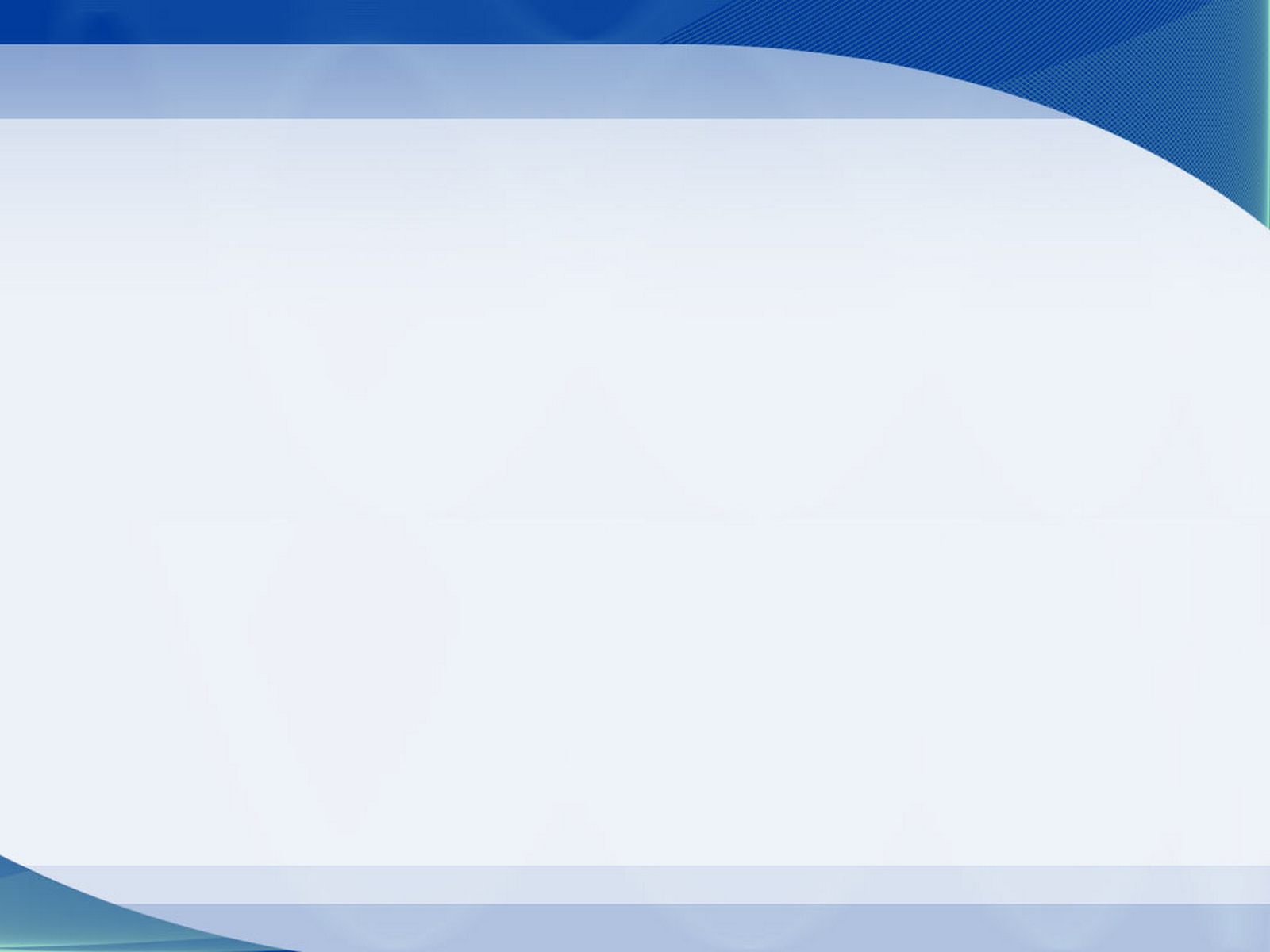 Введение
Цель: изучение ряда социальных и экономических показателей функционирования субъектов малого и среднего предпринимательства города Урай в целях дальнейшего содействия развитию конкурентной среды в экономике города Урай; изучение ряда проблем, с которыми сталкивается малый и средний бизнес города Урай.
Задачи:
– сбор, обобщение и анализ информации (за период 2013-2016 годы) о ряде социальных и экономических показателей функционирования субъектов малого и среднего предпринимательства города Урай;
– сбор, обобщение информации о ряде проблем, с которыми сталкивается малый и средний бизнес города Урай.
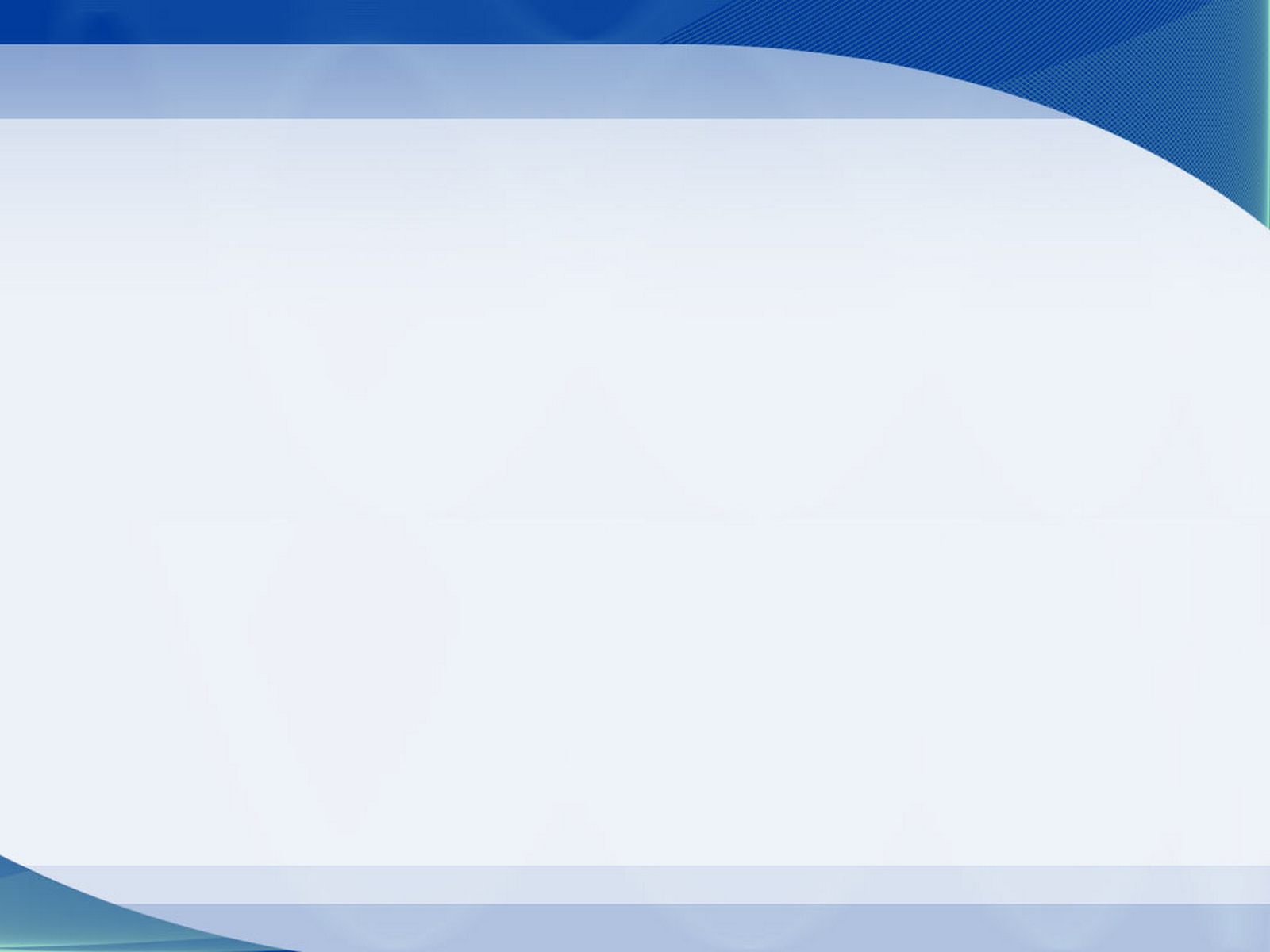 Анализ собранной информации был направлен на изучение мнения субъектов малого и среднего предпринимательства
о неосвоенных видах предпринимательской деятельности в городе Урай
о препятствиях в развитии
об осведомленности в механизмах поддержки предпринимательства и о потребности в новых механизмах поддержки
о необходимости введения новых видов предпринимательской деятельности в городе Урай
об эффективности функционирования налоговой системы РФ
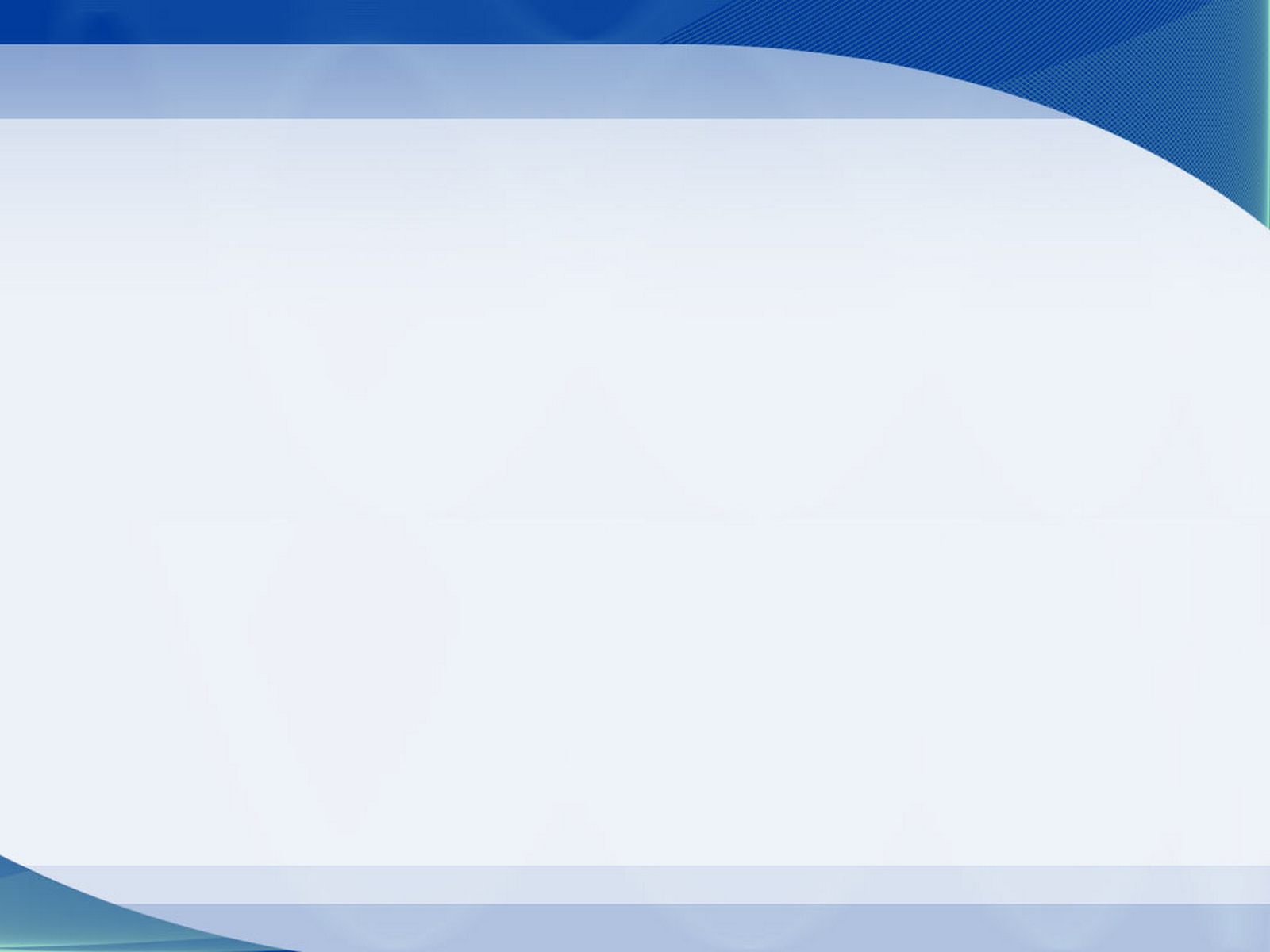 Анализ деятельности малого и среднего предпринимательства в городе Урай за период 2013-2016 гг.
По данным из источника Мониторинг Югра по состоянию на 2016 год  зарегистрировано 1 552 субъектов малого и среднего предпринимательства, из них 354 юридических лиц и 1 198 индивидуальных предпринимателей, что меньше показателя на 26,9 %. по состоянию на 2013 год.
Число субъектов малого и среднего предпринимательства                                                  за период с 2013 г.– 2016 г. по городу Урай, ед.
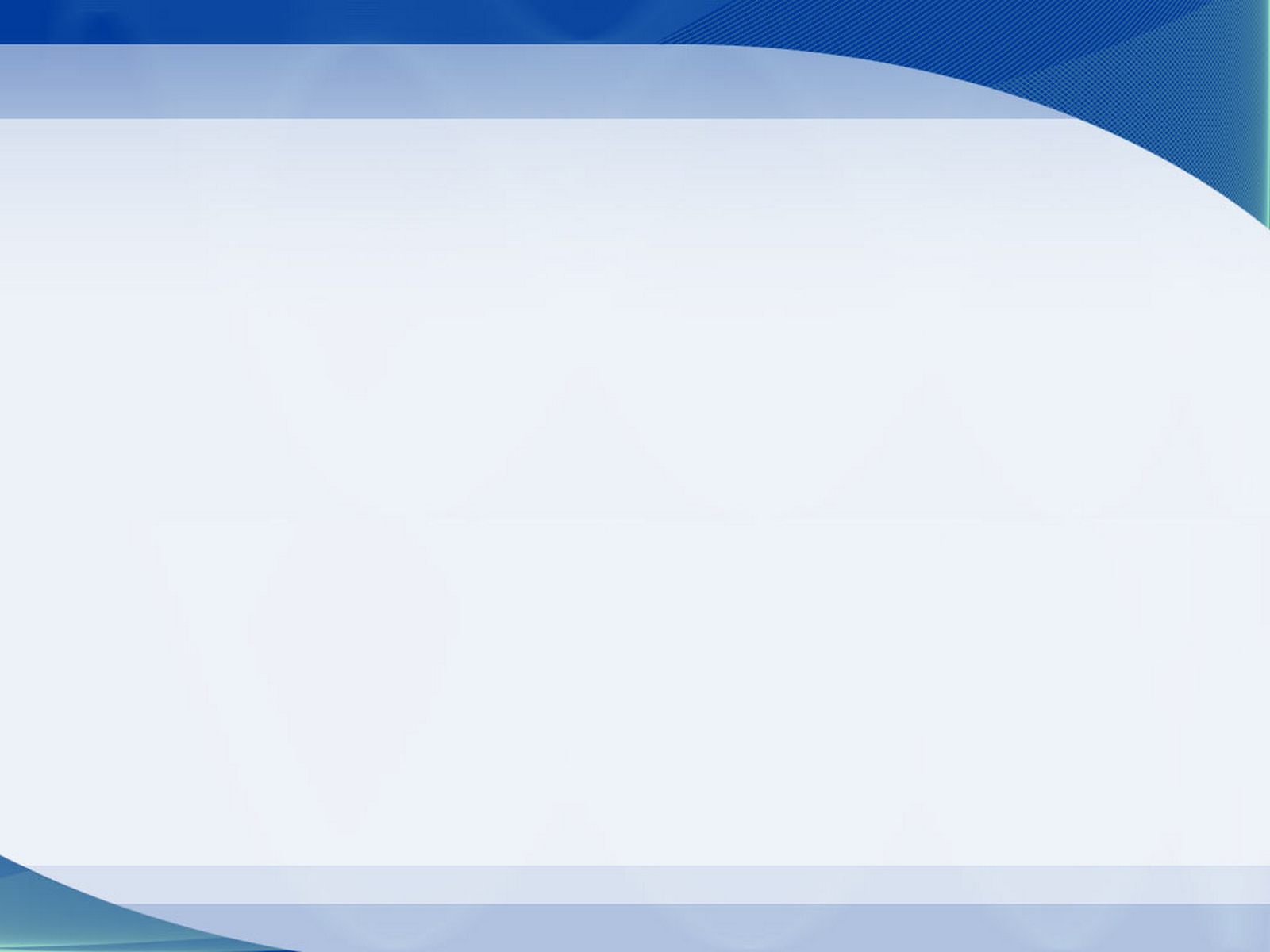 Анализ деятельности малого и среднего предпринимательства в городе Урай за период 2013-2016 гг.
Отраслевая структура по видам предпринимательской деятельности МСП г. Урай по дате включения в Единый реестр субъектов МСП Федеральной налоговой службы за 2016 год, %
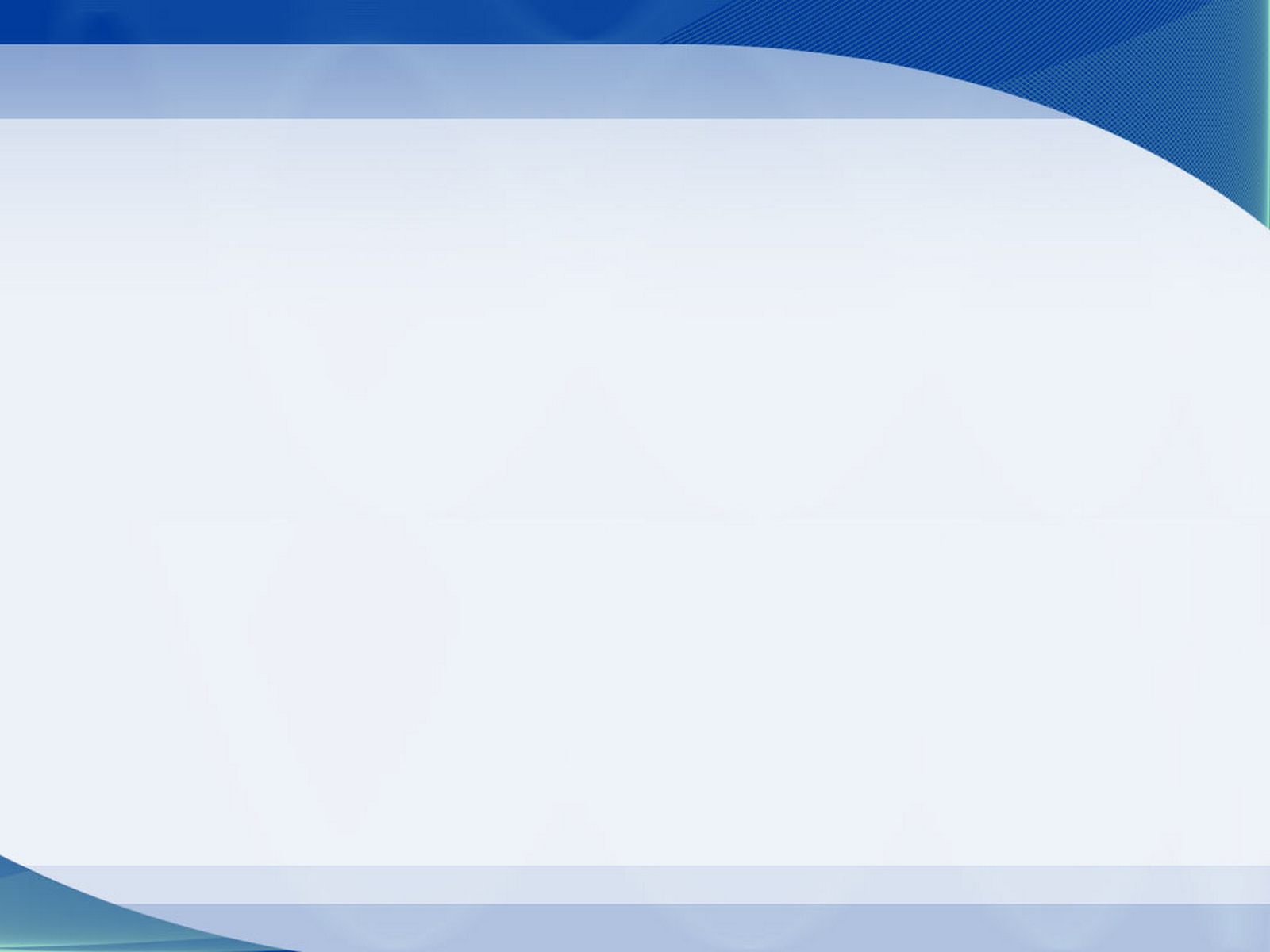 Анализ деятельности малого и среднего предпринимательства в городе Урай за период 2013-2016 гг.
Поступление сумм налогов по городу Урай за 2013 г. – 2016 г., тыс. руб.
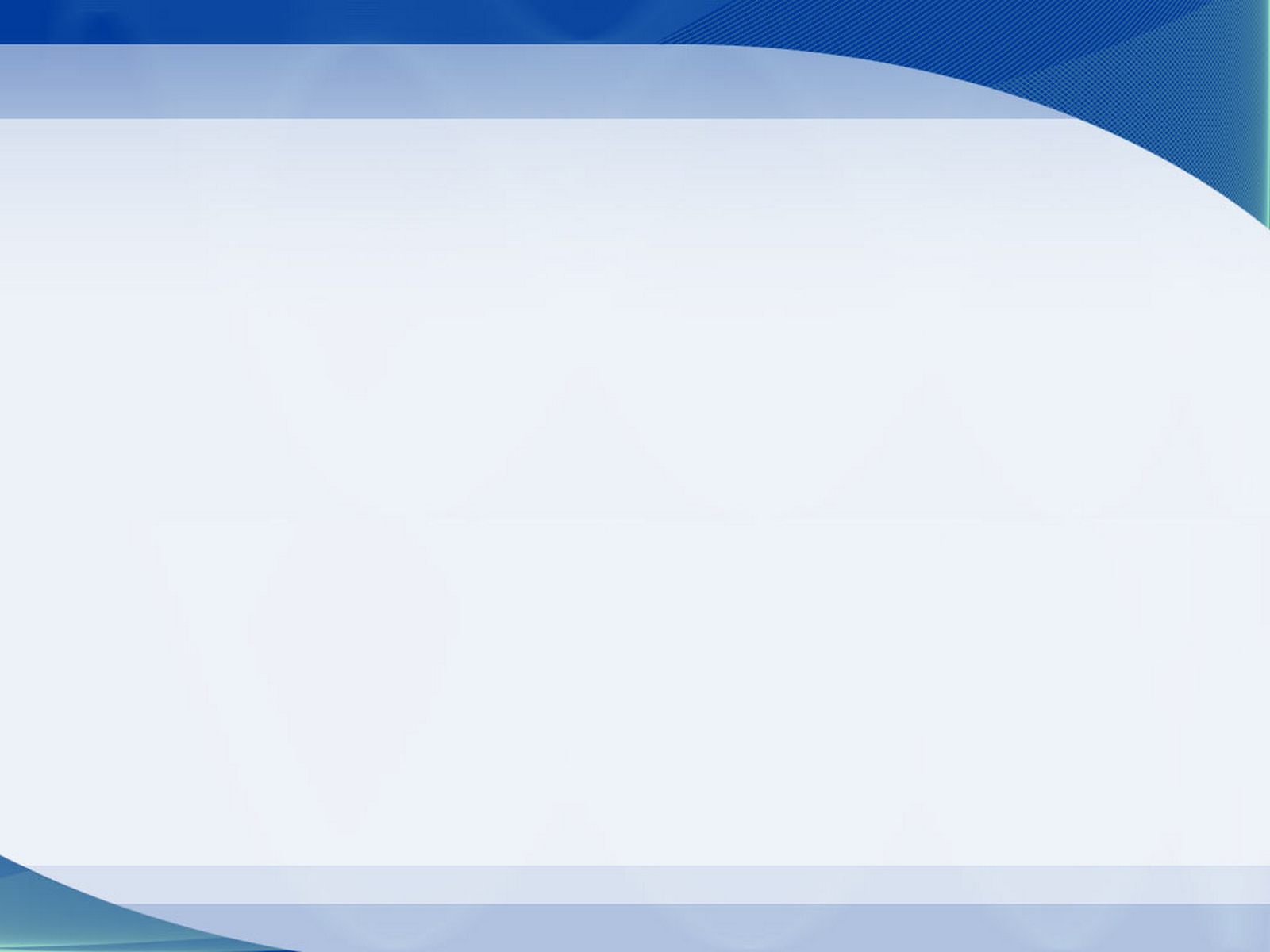 Анализ данных, полученных по результатам проведения интервьюирования субъектов МСП в городе Урай
В мониторинговом исследовании приняли участие субъекты МСП города Урай – 150 респондентов.
Распределение респондентов по организационно-правовой форме бизнеса, %
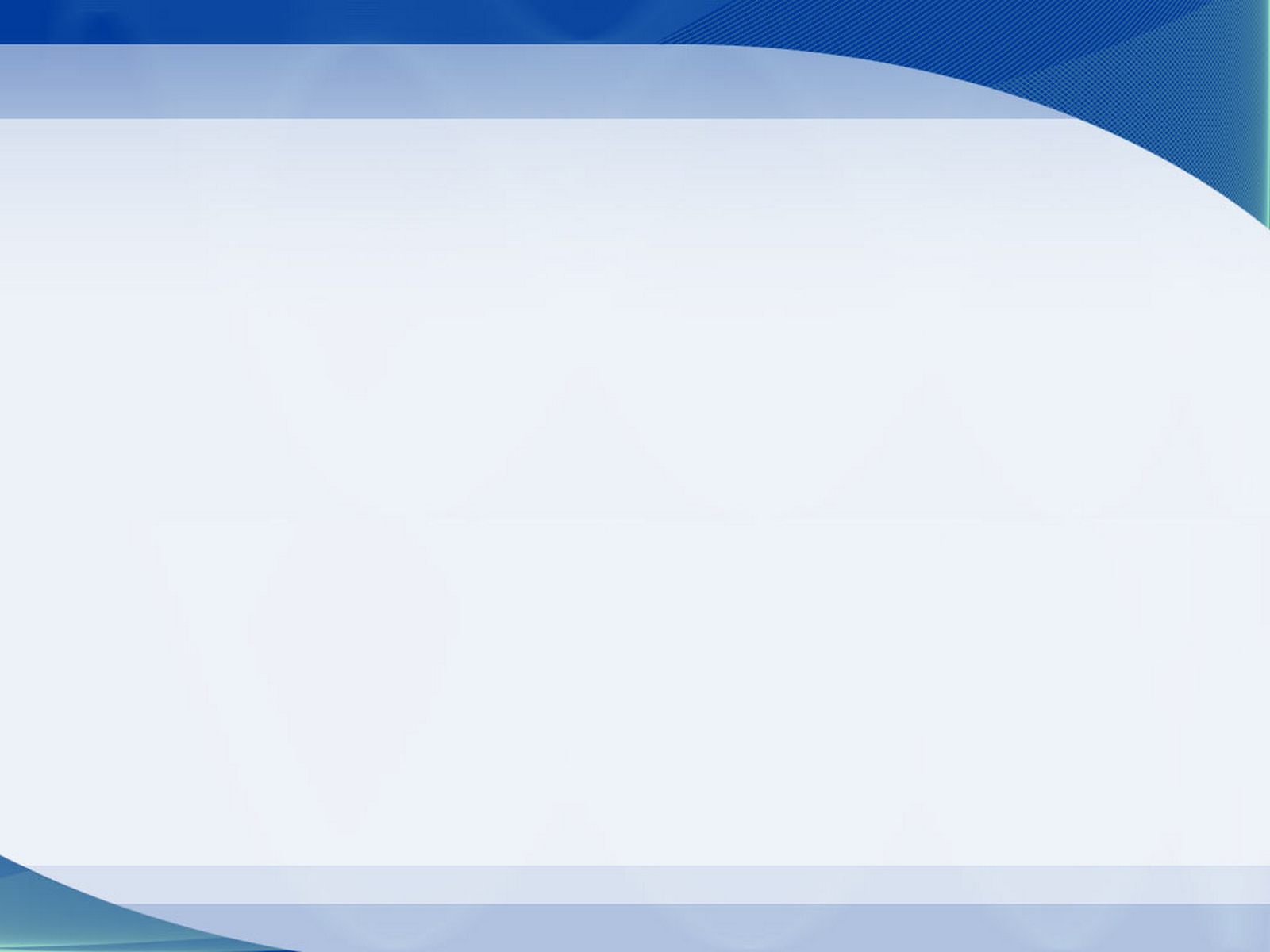 Анализ данных, полученных по результатам проведения интервьюирования субъектов МСП в городе Урай
Распределение респондентов по видам деятельности, %
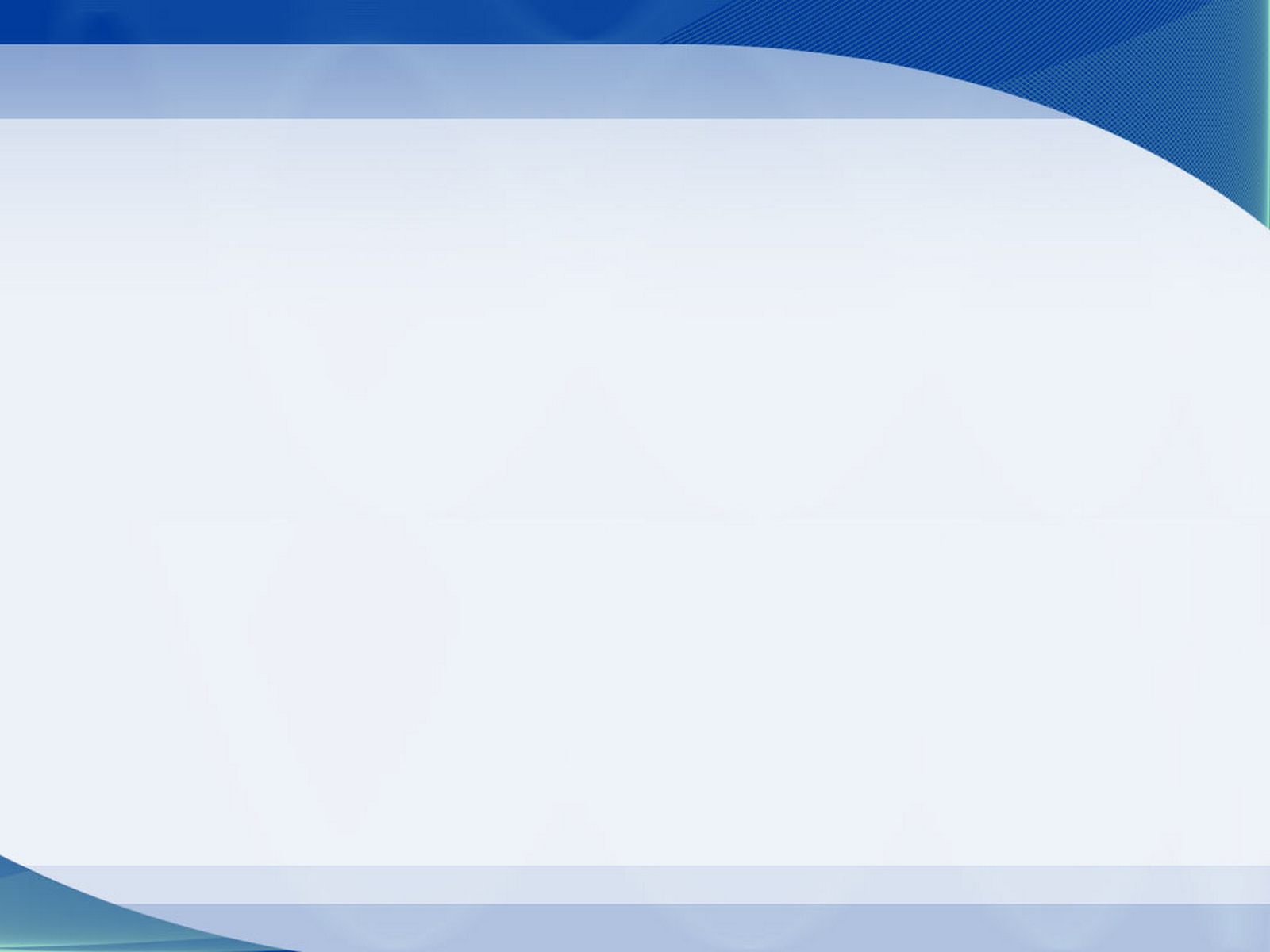 Анализ данных, полученных по результатам проведения интервьюирования субъектов МСП в городе Урай
Распределение неосвоенных видов предпринимательской деятельности по мнению респондентов, %
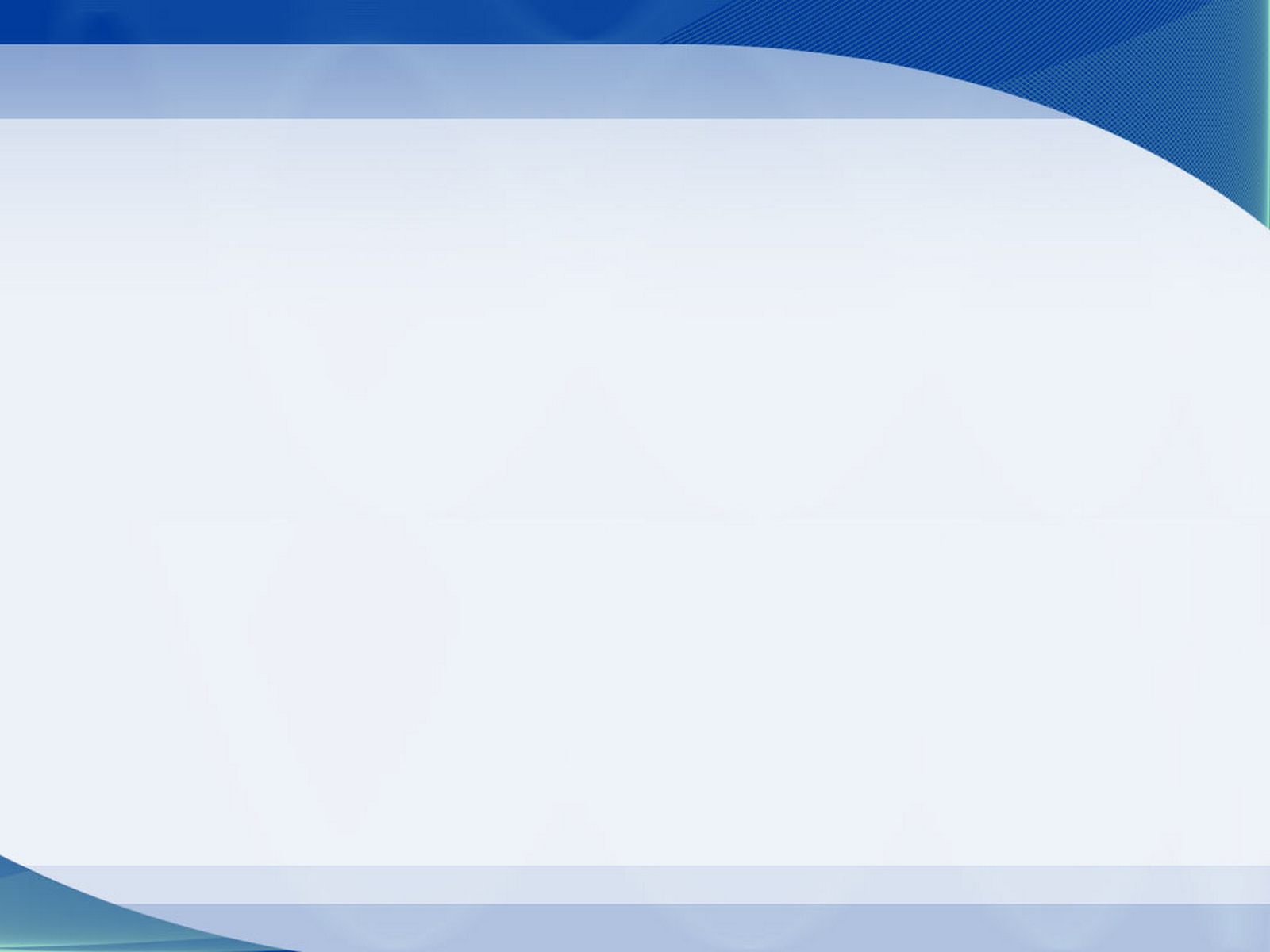 Анализ данных, полученных по результатам проведения интервьюирования субъектов МСП в городе Урай
Осведомленность субъектов МСП о механизмах поддержки предпринимательства в г. Урай по мнению респондентов, %
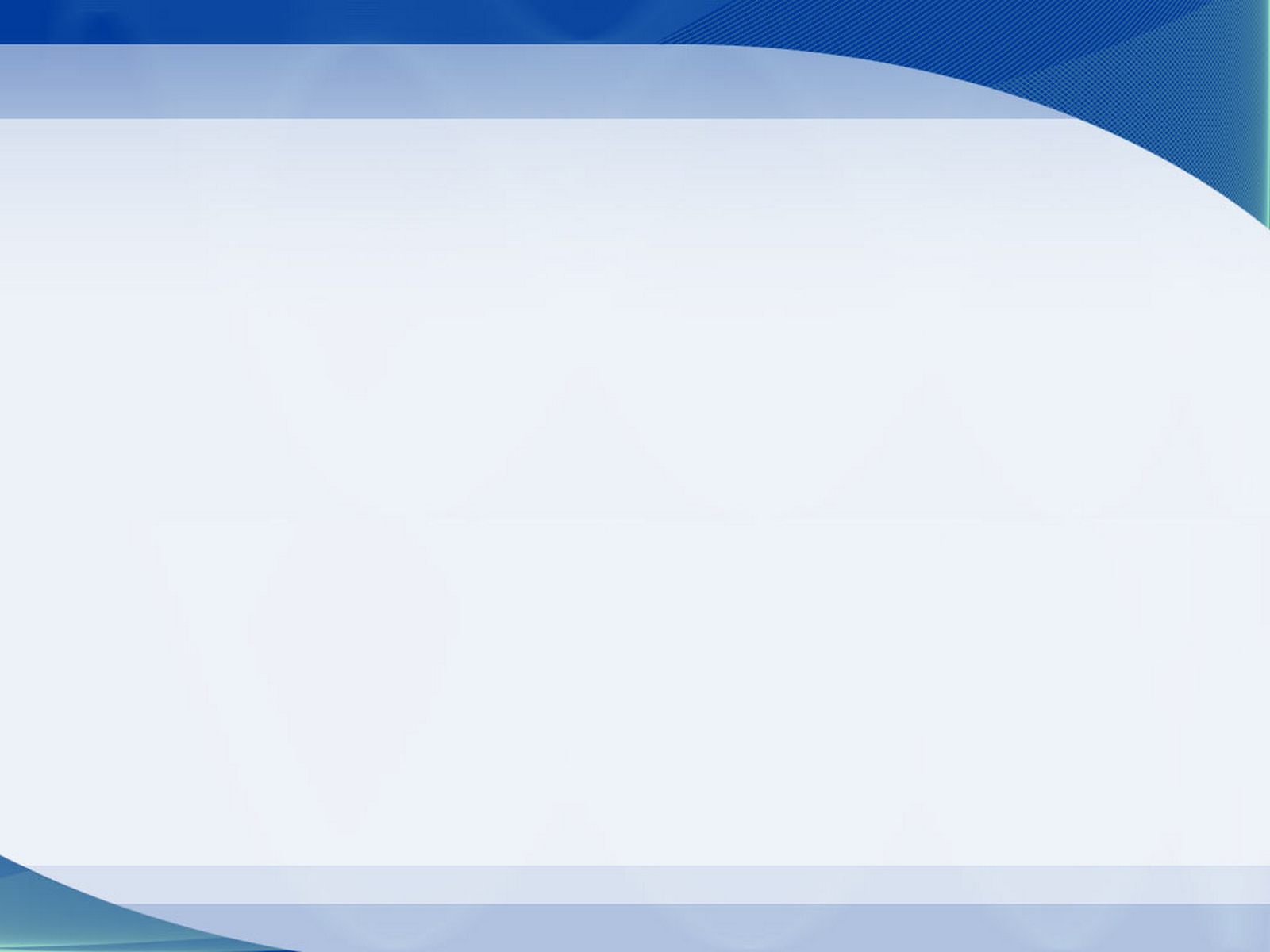 Анализ данных, полученных по результатам проведения интервьюирования субъектов МСП в городе Урай
Источники получения респондентами информации о существующих поддержках для субъектов МСП в г. Урай, %
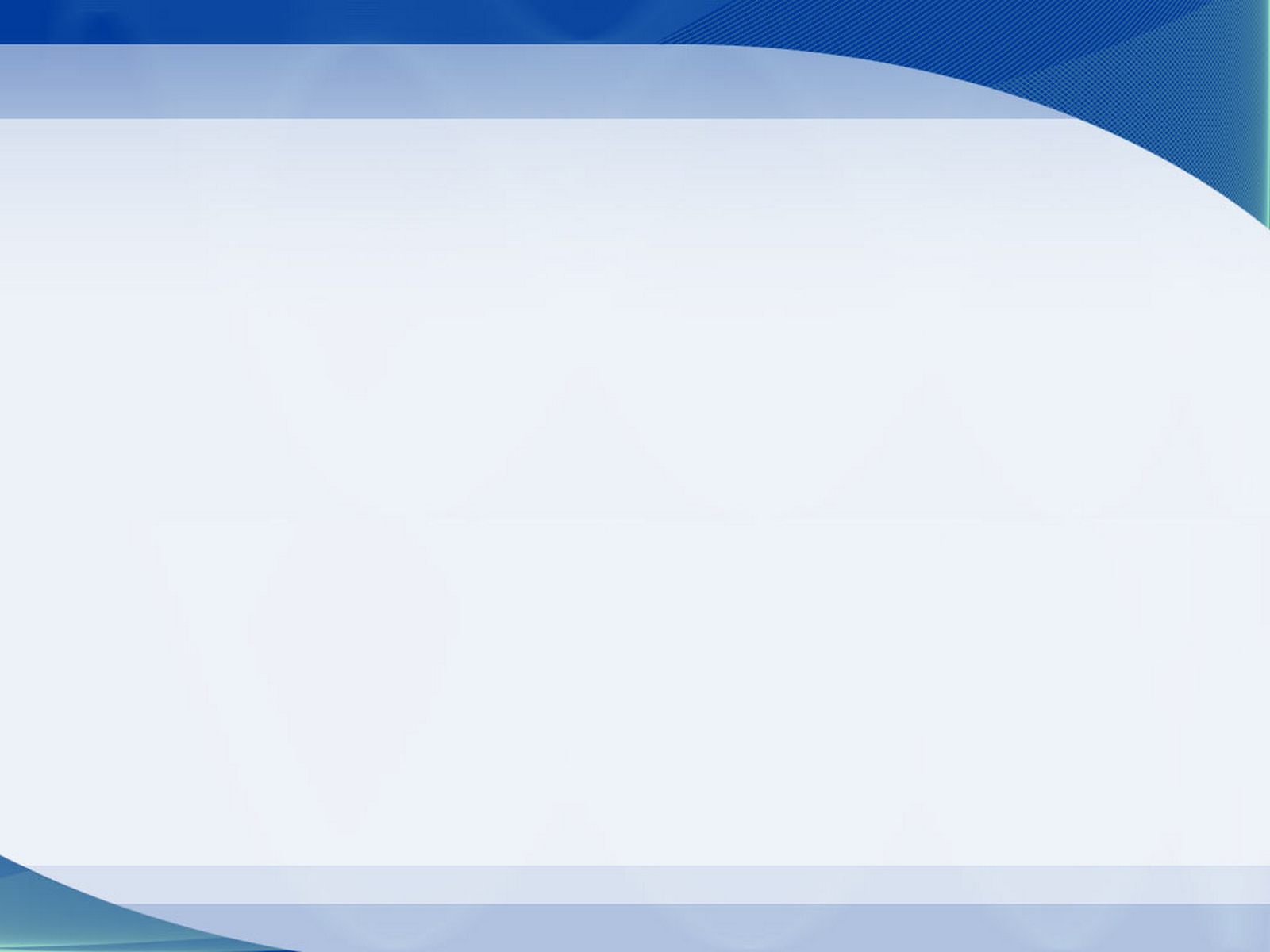 Анализ данных, полученных по результатам проведения интервьюирования субъектов МСП в городе Урай
Необходимые виды поддержки предпринимательства  по мнению субъектов МСП г. Урай, %
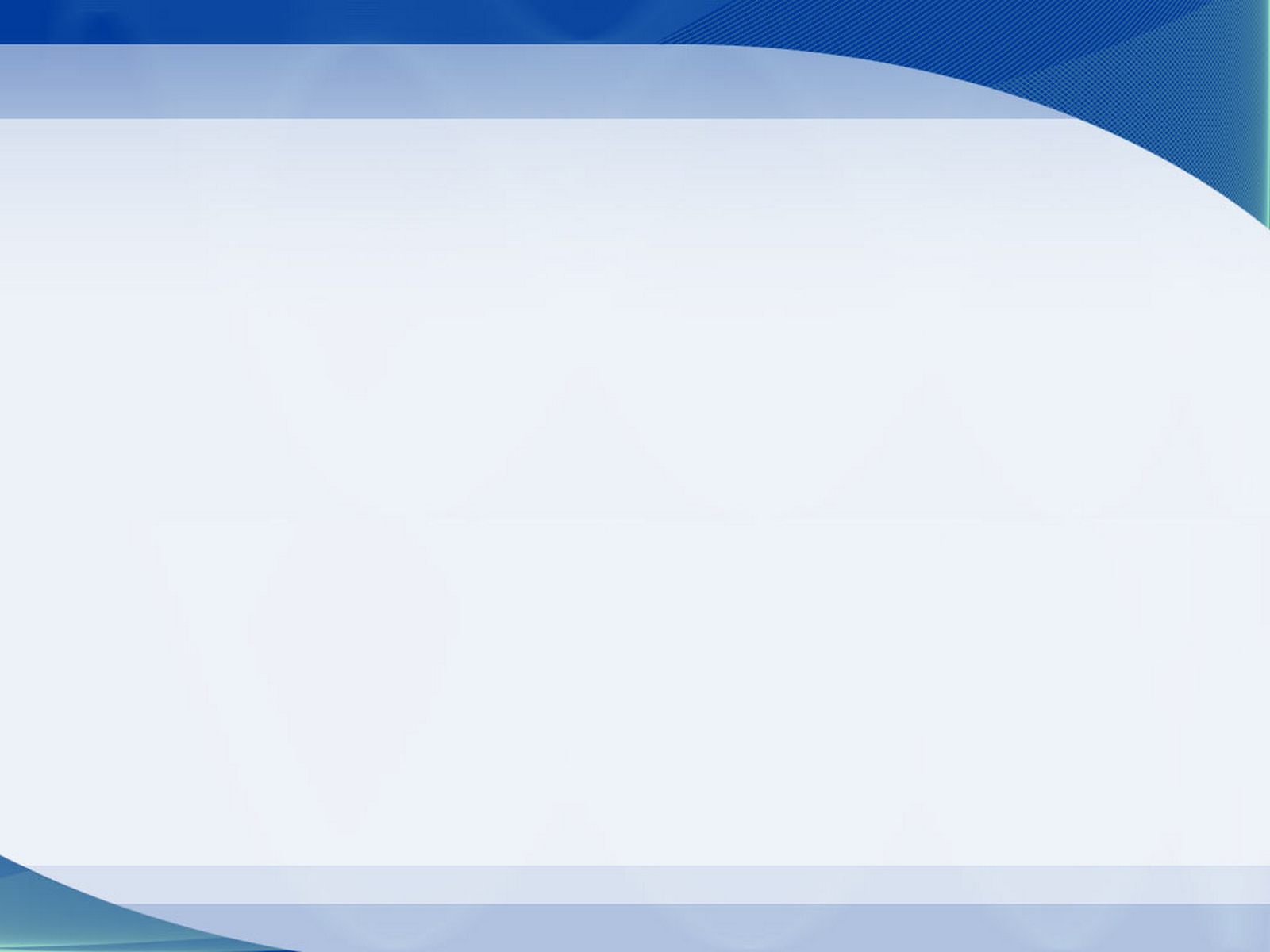 Анализ данных, полученных по результатам проведения интервьюирования субъектов МСП в городе Урай
Препятствия и проблемы в развитии бизнеса, с которыми сталкиваются субъекты МСП г. Урай, %
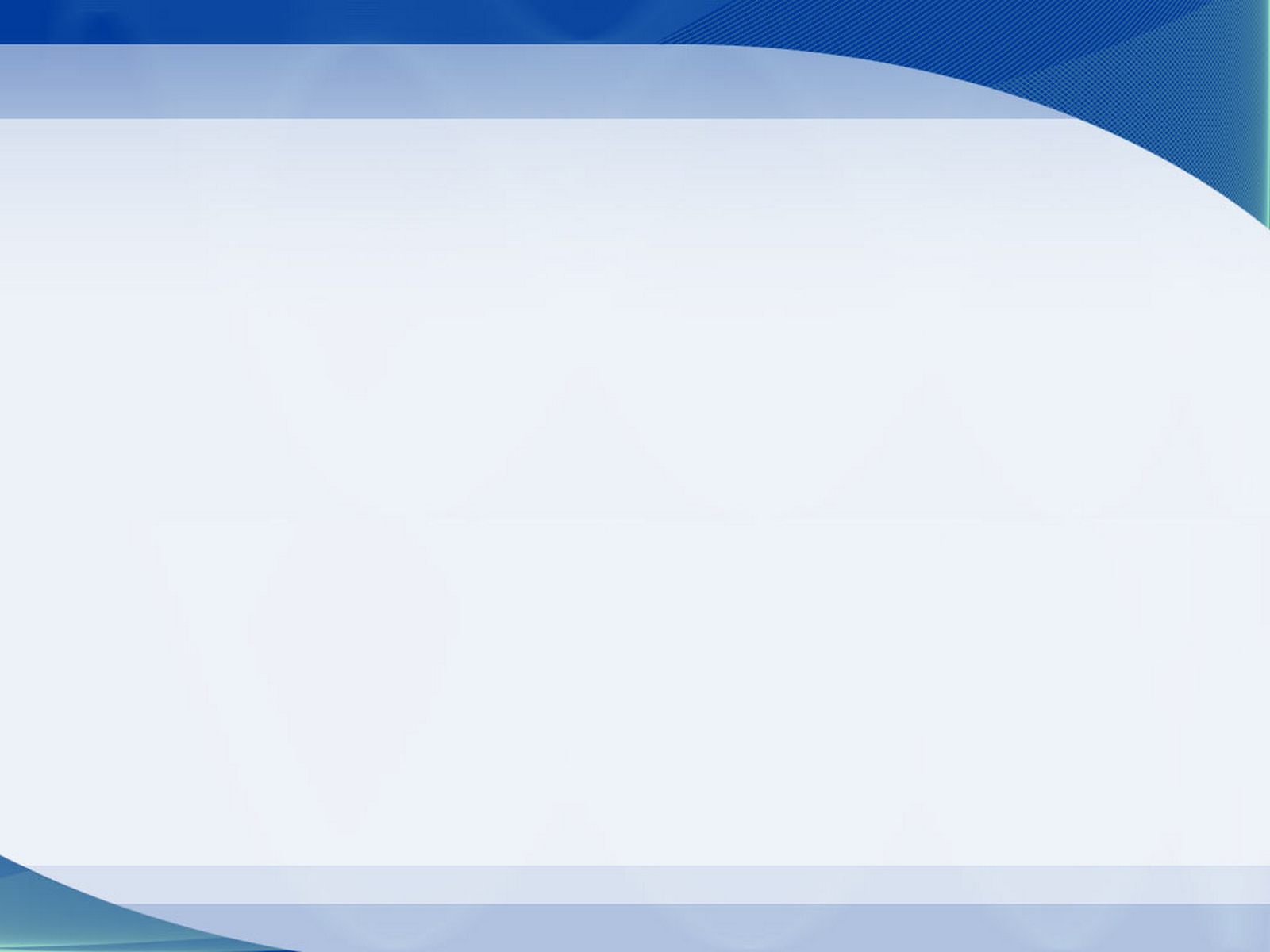 Анализ данных, полученных по результатам проведения интервьюирования субъектов МСП в городе Урай
Оценка эффективности функционирования налоговой системы РФ                                              для субъектов МСП г. Урай (по 5 балльной шкале), %
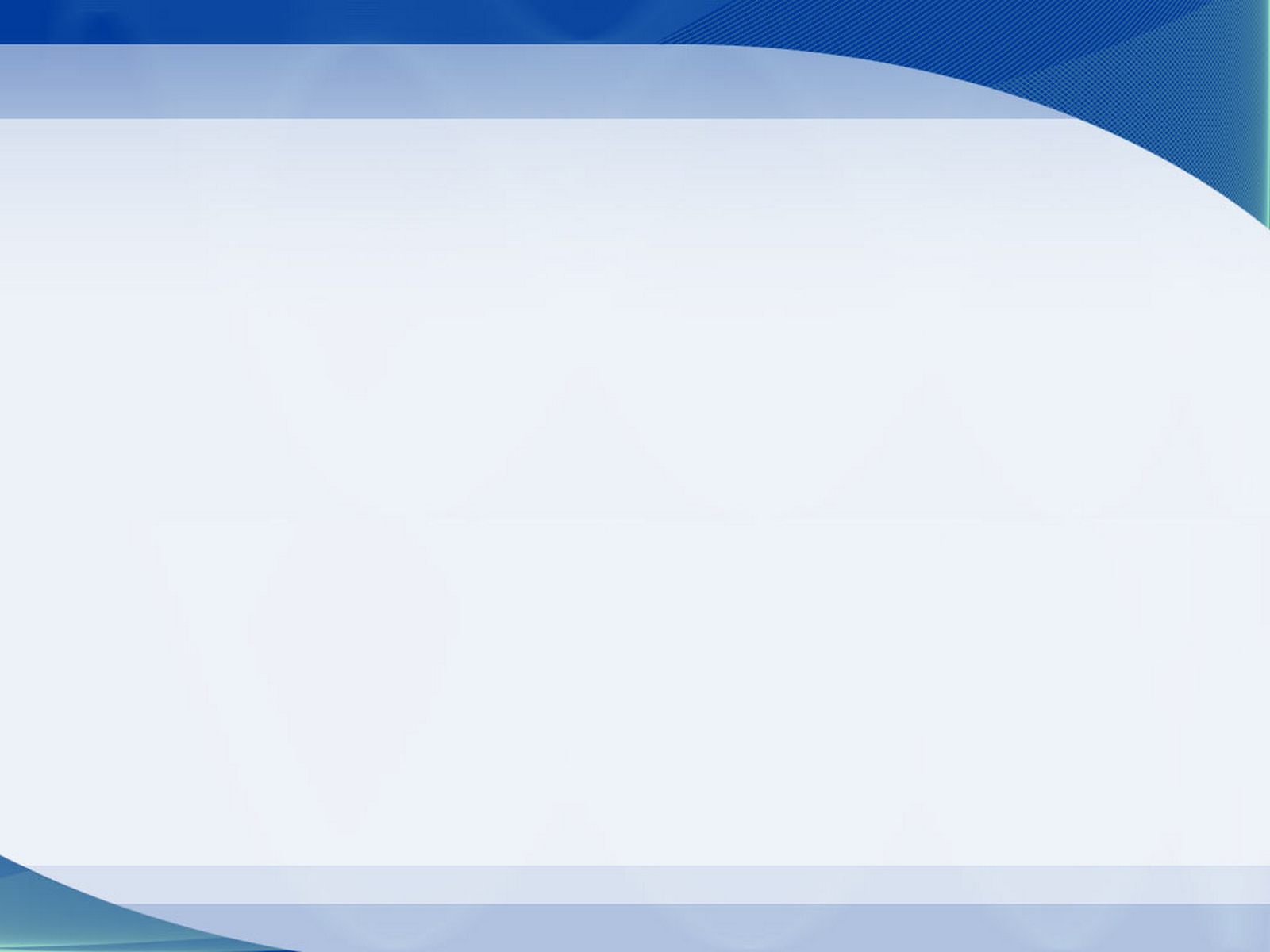 По итогам мониторингового исследования и по мнению респондентов с целью развития малого и среднего предпринимательства на территории города Урай необходимо развивать следующие приоритетные направления:


 Сельское хозяйство;
 Производство;
 Деятельность в сфере жилищно-коммунального хозяйства и экологии;
 Переработка рыбы и производство рыбной продукции;
 Обработка древесины и производство изделий из дерева;
 Бытовые услуги
 Деятельность предприятий общественного питания;
 Услуги по организации въездного и внутреннего туризма; 
 Социальное предпринимательство;
 Деятельность в области культуры, спорта, организации досуга и развлечений;
Деятельность в области здравоохранения и образовательных услуг.
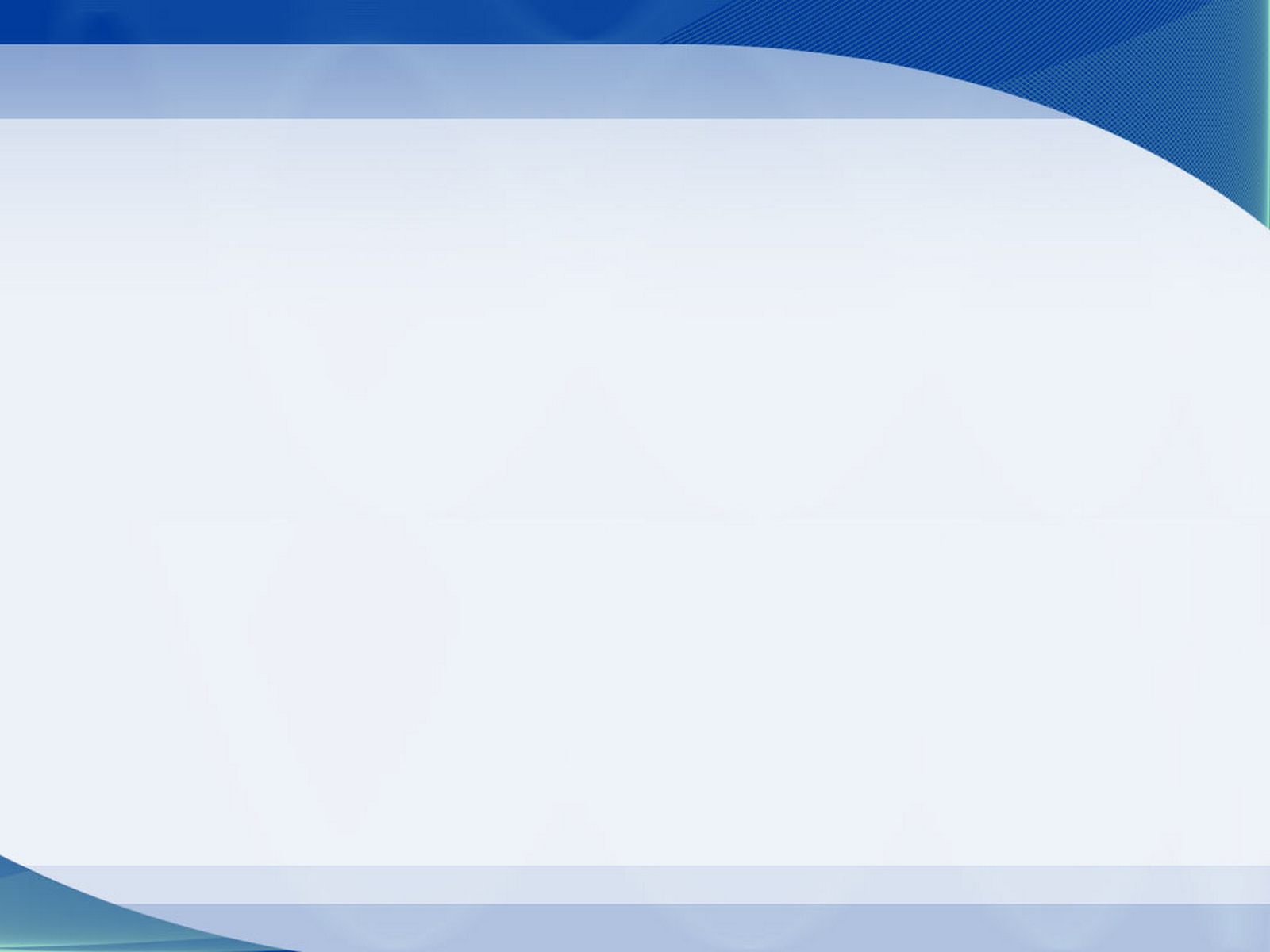 В рамках повышения предпринимательской активности субъектов МСП в г. Урай предлагается реализация следующих мероприятий: 

  Продолжить работу по повышению образовательного уровня субъектов МСП (проведение на территории города семинаров, тренингов, форумов, курсов повышения квалификации не только для субъектов МСП,  но и их сотрудников, так как имеется потребность в квалифицированных кадров, оказание содействия в повышении профессионального уровня работников потребительского рынка и иных сфер деятельности малого и среднего предпринимательства).

      В связи с тем, что в ХМАО-Югре успешно формируется благоприятный инвестиционный климат. По итогам 2016 года Югра вошла в первую десятку Национального рейтинга состояния инвестиционного климата, заняв 9 место, улучшив свои позиции (результат 2015 года – 12 место). В целях сохранения положительной тенденции по улучшению инвестиционного климата, в том числе и в муниципальном образовании город Урай необходимо провести тематические семинары по инвестиционной привлекательности и инвестиционной деятельности;
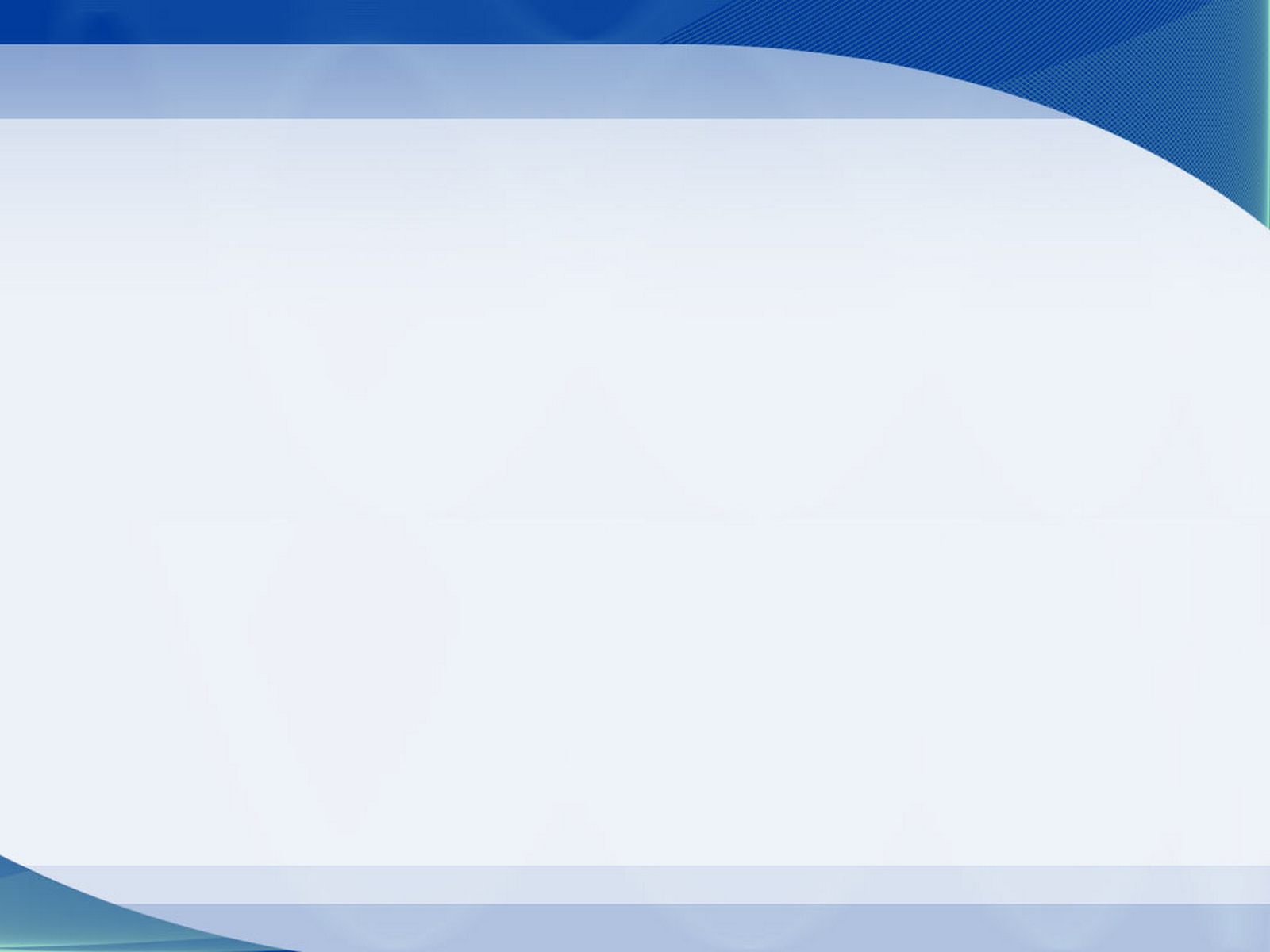 В рамках повышения предпринимательской активности субъектов МСП в г. Урай предлагается реализация следующих мероприятий: 

  Продолжить работу по привлечение малого и среднего предпринимательства к участию в выставочно-ярмарочных мероприятиях (увеличить количество выставочно-ярмарочных мероприятий для повышения имиджа малого и среднего предпринимательства, расширения взаимовыгодных экономических связей, демонстрации товаров и услуг предприятий города, в целях удовлетворения потребностей населения, а также привлечение к участию других муниципальных образований). 

      На территории г. Урай успешно интегрирован формат выставки-ярмарки «Малый бизнес Урая», в данном формате возможно проведение тематических выставок «Товары и услуги», «Индустрия туризма и отдыха»;
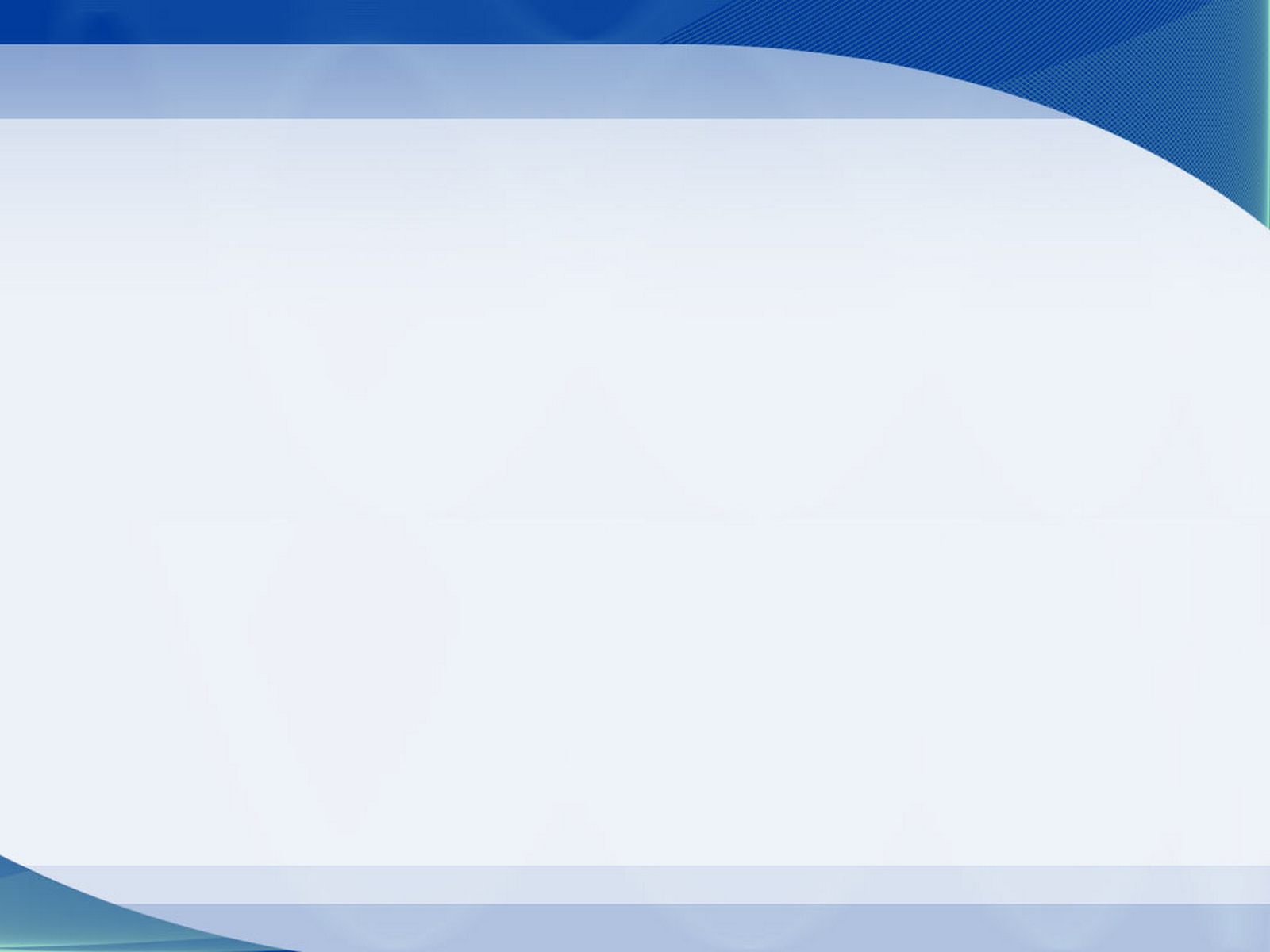 В рамках повышения предпринимательской активности субъектов МСП в г. Урай предлагается реализация следующих мероприятий: 

  Продолжить работу по повышению интереса молодежи к предпринимательской деятельности. В Урае успешно реализуются мероприятия по: привлечению предпринимателей к проведению открытых уроков и лекций в школах;  формированию молодежных команд для развития бизнес-проектов; профориентации и приобщения к предпринимательской деятельности; проведению различных бизнес-игр; проведению образовательной программы «Азбука бизнеса».

      В целях популяризации деятельности Субъектов возможно привлечение учеников старших классов и/или студентов к тематическим конкурсным мероприятиям популяризирующим предпринимательскую деятельность (сферы общественного питания и ремонт/продажа бытовой электроники);
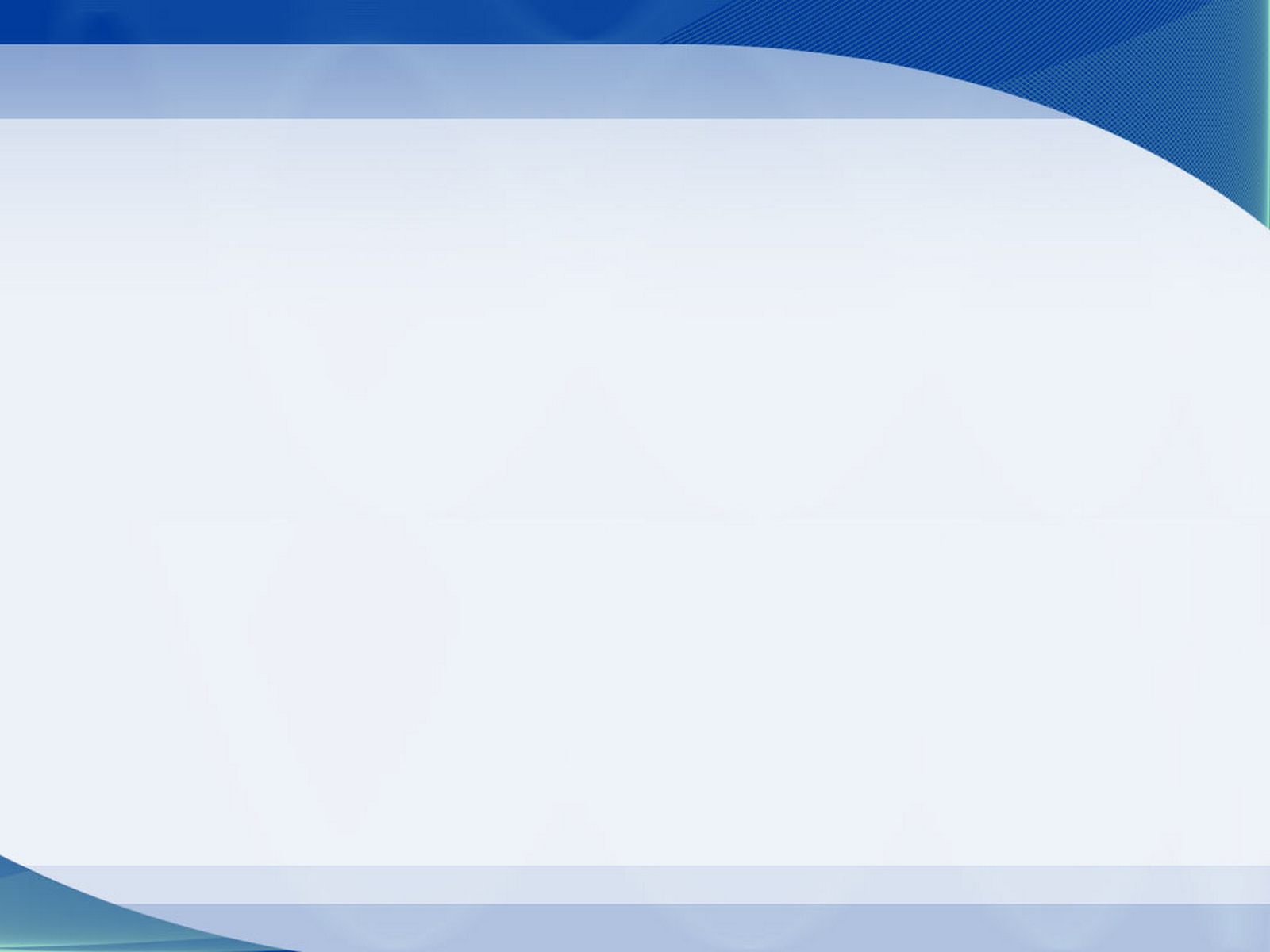 В рамках повышения предпринимательской активности субъектов МСП в г. Урай предлагается реализация следующих мероприятий: 

  Применить современные технические средства для оперативного информирования, оповещения Субъектов о проводимых мероприятиях и предоставляемых услугах. Для этого возможно использование кроссплатформенных мессенджеров Telegram, WhatsApp, Viber.



Состояние деятельности субъектов предпринимательства в городе Урай можно считать удовлетворительное. По результатам проведения анализа мониторингового исследования и анкетирования субъектов предпринимательства можно сделать выводы, что в г. Урай наблюдается развитие предпринимательства.